Relational Algebra
Chapter 6
1
Lecture Outline
Unary Relational Operations: SELECT and PROJECT
Relational Algebra Operations from Set Theory
Binary Relational Operations: JOIN and DIVISION
Query Trees
2
The Relational Algebra
Relational algebra
Basic set of operations for the relational model
Similar to algebra that operates on numbers
Operands and results are relations instead of numbers
Relational algebra expression
Composition of relational algebra operations
Possible because of closure property
Model for SQL
Explain semantics formally
Basis for implementations
Fundamental to query optimization
3
SELECT operator
4
Select Operator (cont’d.)
5
SELECT Operator Properties
6
What is the equivalent relational algebra expression?
Employee




SELECT	*
FROM	Employee
WHERE	JobType = 'Faculty';
7
PROJECT Operator
8
Project Operator Properties
9
What is the equivalent relational algebra expression?
Employee




SELECT	DISTINCT Name, S, Department
FROM	Employee
WHERE	JobType = 'Faculty';
10
Working with Long Expressions
11
Operators from Set Theory
Merge the elements of two sets in various ways
Binary operators
Relations must have the same types of tuples (union-compatible)
UNION
R ∪ S
Includes all tuples that are either in R or in S or in both R and S
Duplicate tuples eliminated
INTERSECTION
R ∩ S
Includes all tuples that are in both R and S
DIFFERENCE (or MINUS)
R – S
Includes all tuples that are in R but not in S
12
CROSS PRODUCT OperatOR
Binary operator
aka CARTESIAN PRODUCT or CROSS JOIN
R × S
Attributes of result is union of attributes in operands
deg(R × S) = deg(R) + deg(S)
Tuples in result are all combinations of tuples in operands
|R × S| = |R| * |S|
Relations do not have to be union compatible
Often followed by a selection that matches values of attributes
What if both operands have an attribute with the same name?
13
RENAMing Relations & Attributes
14
JOIN Operator
15
JOIN Operator (cont’d.)
16
NATURAL JOIN
17
Natural Join Example
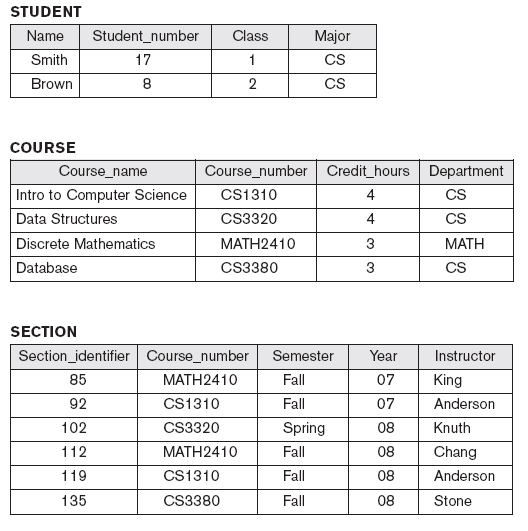 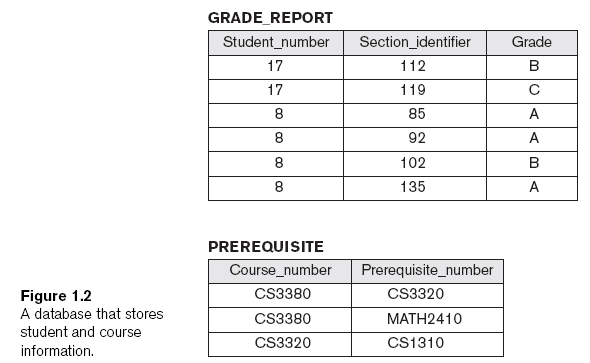 18
DIVISION Operator
Binary operator
R ÷ S
Attributes of S must be a subset of the attributes of R
attr(R ÷ S) = attr(R) – attr(S)
t tuple in (R ÷ S)  iff  (t × S) is a subset of R
Used to answer questions involving all
e.g., Which employees work on all the critical projects?
Works(enum,pnum)	Critical(pnum)





“Inverse” of cross product
19
Review of Operators
20
Complete Set of Operations
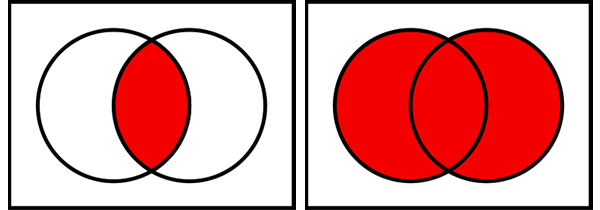 21
Notation for Query Trees
Representation for computation
cf. arithmetic trees for arithmetic computations
Leaf nodes are base relations
Internal nodes are relational algebra operations
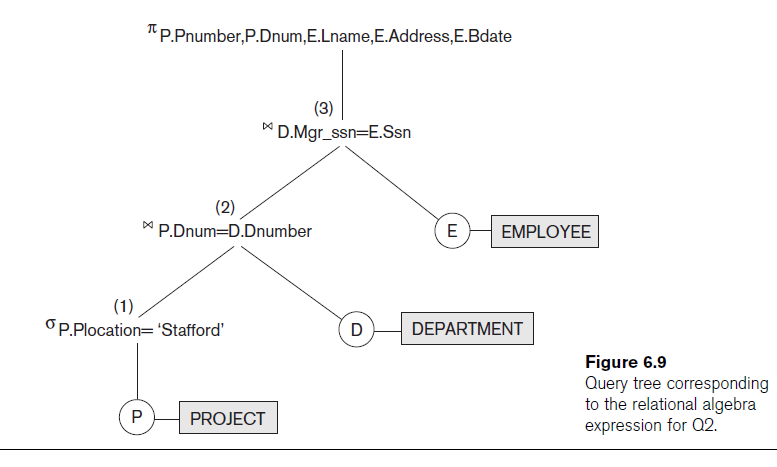 22
Sample Queries
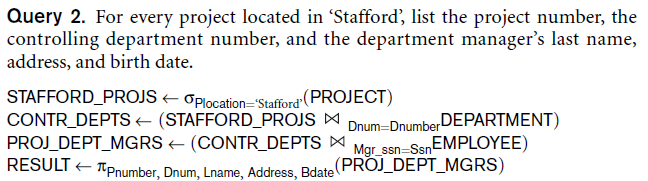 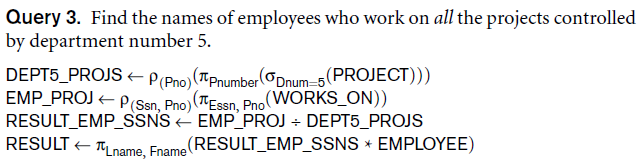 23
Lecture Summary
Relational algebra
Language for relational model of data
Collection of unary and binary operators
Retrieval queries only, no updates
Notations
Inline
Sequence of assignments
Operator tree
24